Edição 2022
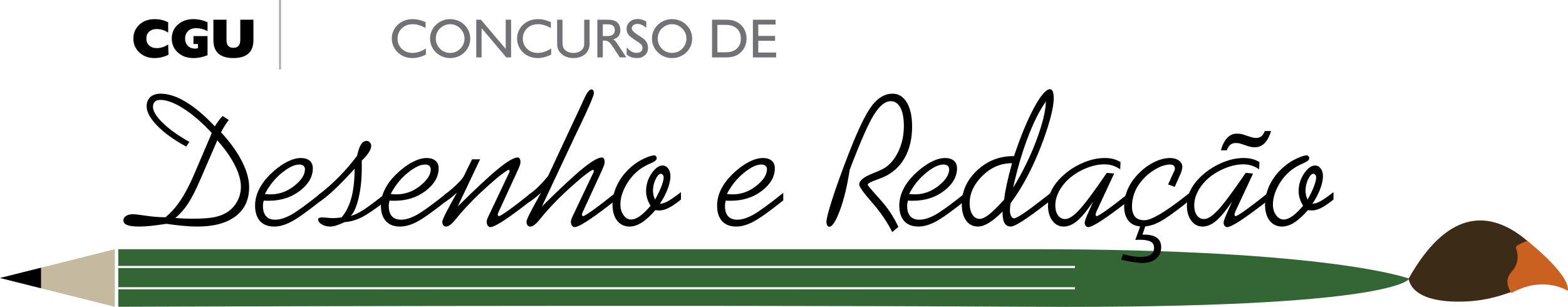 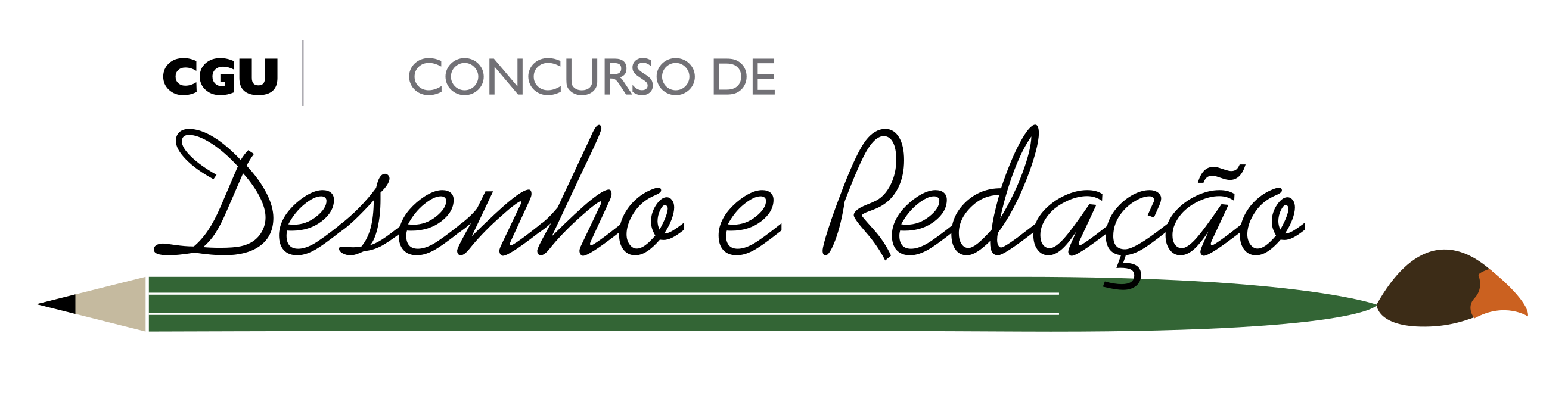 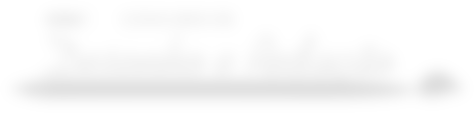 O CDR é uma ação pedagógico-cultural que objetiva proporcionar, para estudantes e professores,  experiências de aprendizagem com foco em temáticas como ética, cidadania, participação social  e combate à corrupção. O programa visa também a contribuir para a educação cidadã ao  estimular o pensamento crítico sobre o papel de cada indivíduo na sociedade, assim como  fomenta a valorização da profissão docente e a participação social por meio da troca de saberes.
O Concurso vem sendo realizado desde 2007, com temas diversos, e já mobilizou quase 4  milhões de estudantes de escolas públicas e privadas em todo o país.
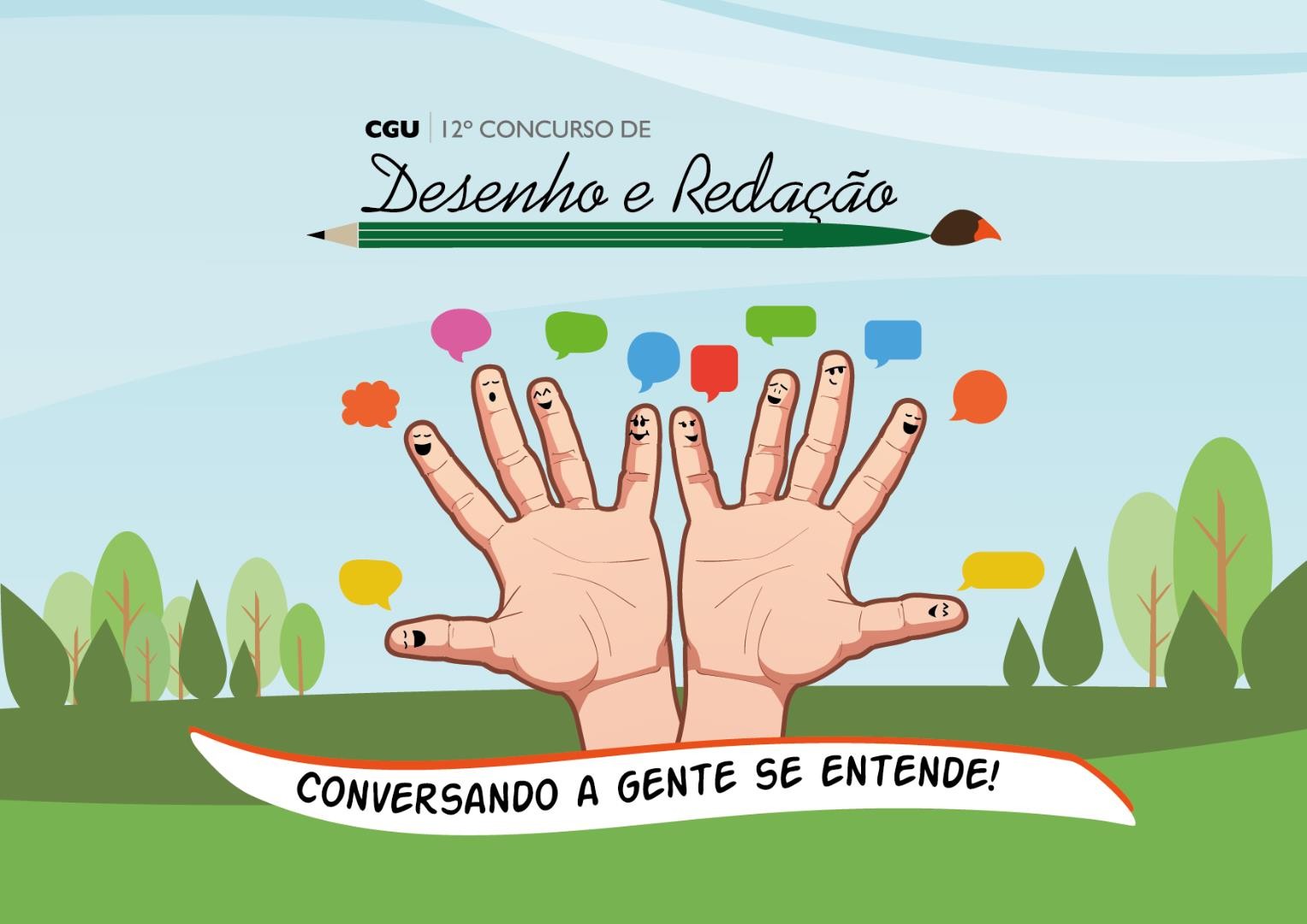 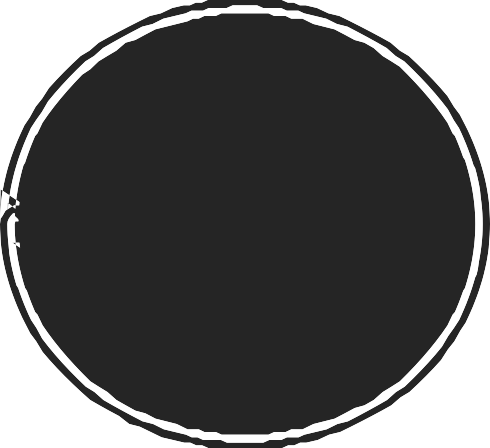 Qual o  tema?
Quem pode participar?
Escolas e estudantes matriculados em escolas públicas e privadas de todo país.

Estudantes podem concorrer com trabalho do tipo Desenho ou Redação conforme
distribuição indicada na tabela de categorias.

Escolas podem concorrer com trabalho do tipo Plano de mobilização.
Cabe à escola fazer a inscrição e enviar os trabalhos!
Categorias
Acesse	o	Portal	Educação	Cidadã	da	CGU:  educacaocidada.cgu.gov.br
Leia atentamente as instruções do Regulamento e  conheça o Guia do Professor.

Desenvolva	com	os	estudantes	o	tema:  CONVERSANDO A GENTE SE ENTENDE!
Como  participar?
Incentive  a	elaboração	de  desenhos  ou	redações  relacionadasao tema do CDR.
Dentre todos os trabalhos produzidos pelos  estudantes, selecione apenas um trabalho por  categoria (veja na tela Categorias).
Faça a inscrição da escola no Sistema Eletrônico do  CDR: https://concursos.cgu.gov.br

Envie, pelo sistema, os trabalhosselecionados.
A inscrição poderá ser realizada somente pelo Sistema Eletrônico do  CDR.

O acesso ao Sistema poderá ser por computador, celular ou tablet
https://concursos.cgu.gov.br
Como fazer a  inscrição e  enviar
O envio dos trabalhos selecionados, os quais devem ser digitalizados
ou	fotografados,	somente	poderá	ocorrer	por	meio	do	upload
(carregamento) dos arquivosno Sistema.
A escola deve fazer uma única inscrição e poderá enviar trabalhos  (apenas1porcategoria) conforme forem sendo produzidos.
os trabalhos?
O edital não prevê o recebimento de trabalhos por e-mail ou pelos  Correios.
Não é necessário enviar todos os trabalhos de uma só vez!
Ao realizar a inscrição o Sistema fornece o Código de Inscrição,  o qual deverá ser salvo para posterior acesso ao Sistema.

Caso a escola perca o Código da Inscrição, é possível recuperá-
lo utilizando o e-mail da escola cadastrado no Sistema.

O Sistema ficará aberto para inscrição e envio dos trabalhos  até: 28/08/2022
Como editar a  inscrição?
O INEP da escola precisa estar correto!
Qual a premiação do 12º CDR?
Os	estudantes	autores	do	melhor	trabalho	em	cada	categoria	receberá	um	notebook	e	um  certificado de premiação e reconhecimento emitido pela CGU (01 vencedor por categoria).

Os professores orientadores de cada estudante vencedor também receberão um notebook e um
certificado de premiação e reconhecimento emitido pela CGU.

As escolas autoras dos seis (06) melhores trabalhos do tipo “Plano de Mobilização” e prática  pedagógica receberão um notebook e um certificado de premiação e reconhecimento emitido pela  CGU (06 escolas vencedoras na categoria).
Todas as escolas e professores participantes também receberão certificado de participação!
Qual o prazo  para inscrição  e envio dos  trabalhos?
O Sistema Eletrônico do CDR ficará aberto,  para inscrição e envio dos trabalhos, até:
28/08/2022
https://concursos.cgu.gov.br
Contato
| CGU
Site
E-mail
Redes Sociais
gov.br/cgu/educacaocidada  
desenhoeredacao@cgu.gov.br​
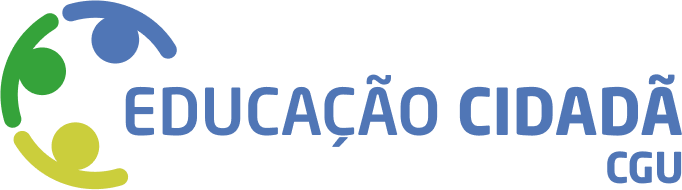 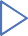 cguonline
cguonline
cguoficial​
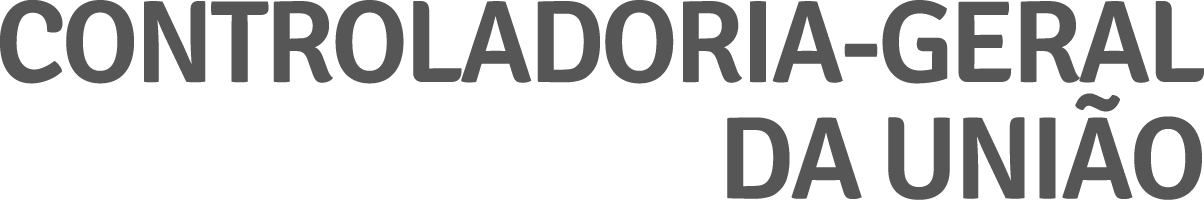